Будемо знайомі!
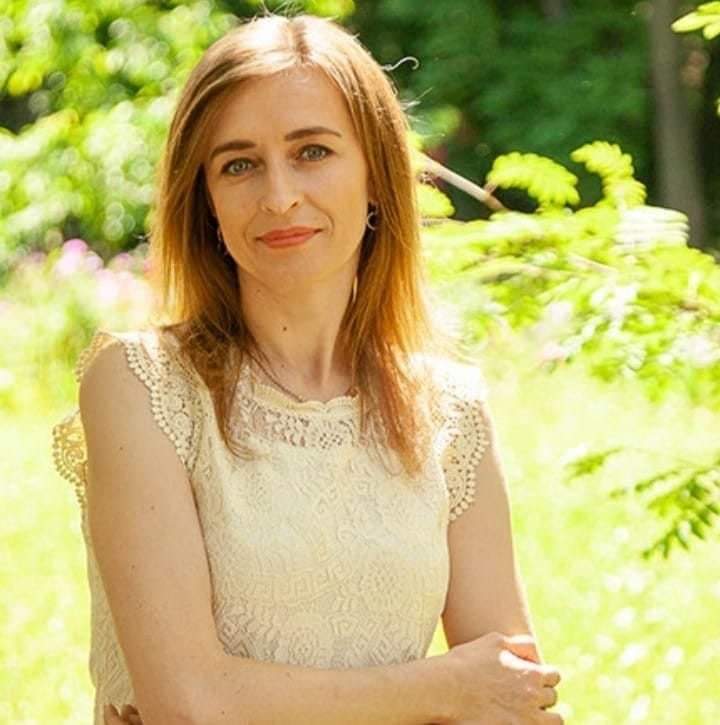 Ковалик Марина Йосипівна
практичний психолог Хмельницького закладу дошкільної освіти №26 «Кульбабка»
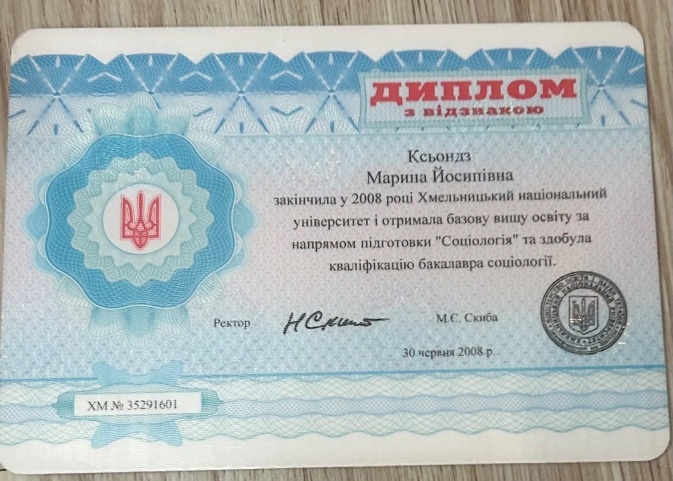 Освіта
Хмельницький національний університет
Спеціальність «Соціолог», Спеціаліст соціальної роботи, 2009 р.
Магістр психології,  2024 р.
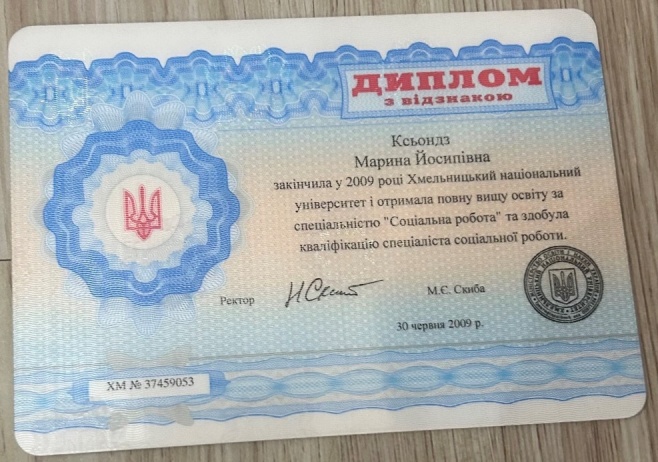 Стаж педагогічної роботи
6 років
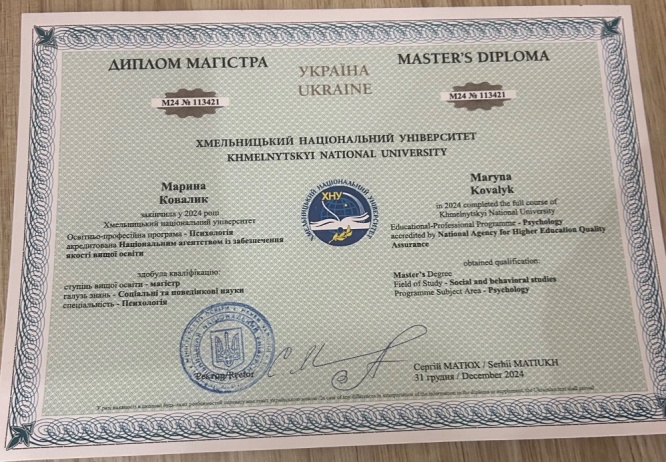 Стаж роботи на посаді
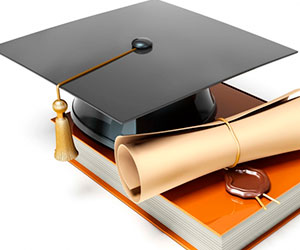 2 роки
kovalikmarina2@gmail.com
Педагогічне кредо
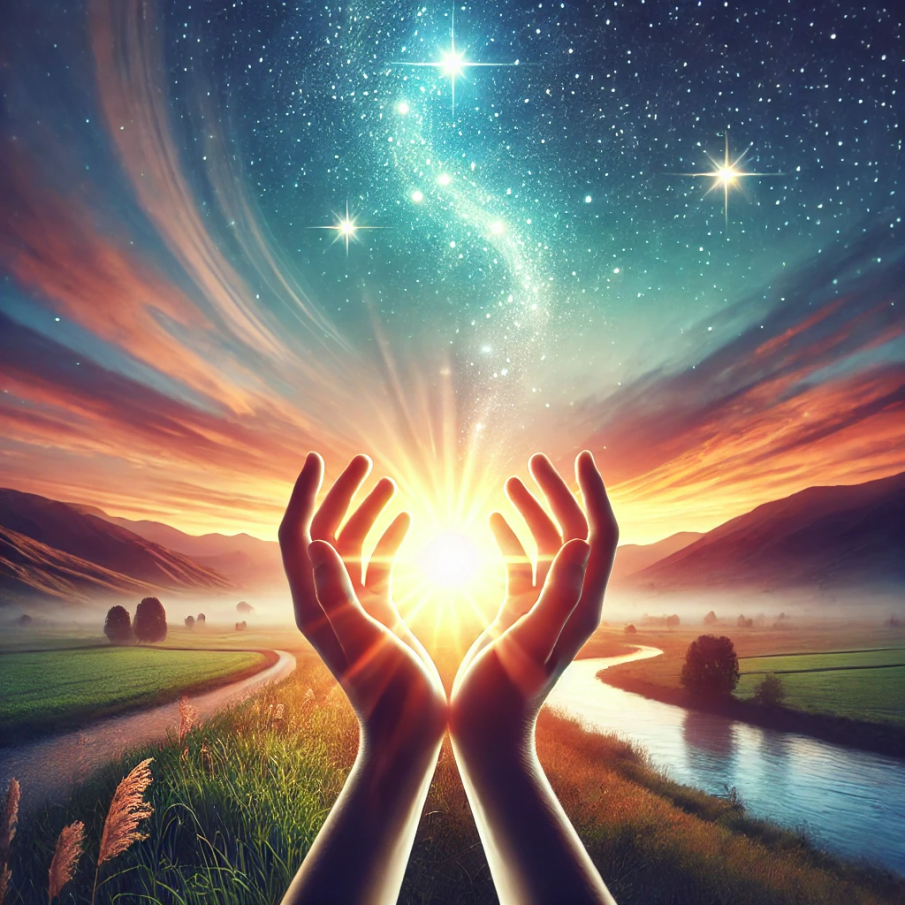 «Все в твоїх руках, тому ніколи 
їх не опускай»
Підвищення кваліфікації 380 годин
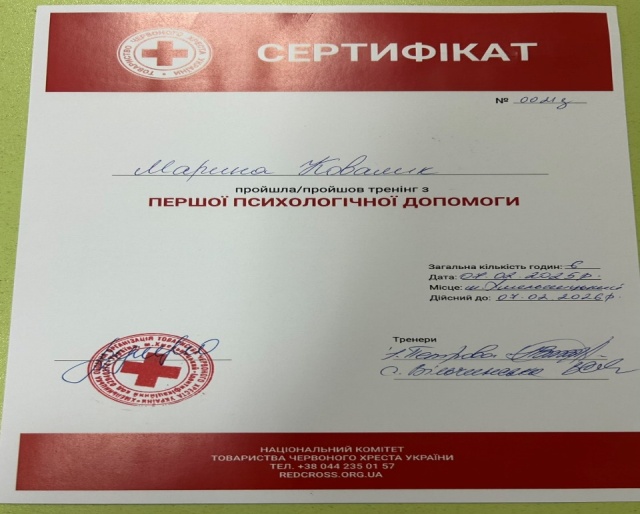 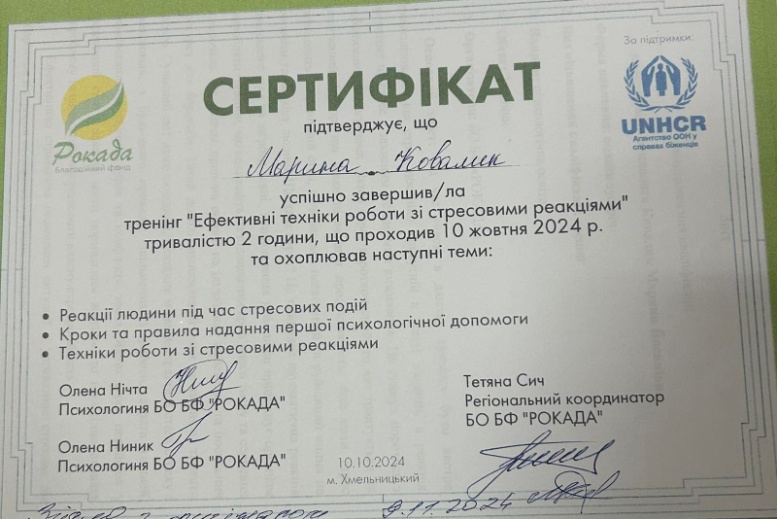 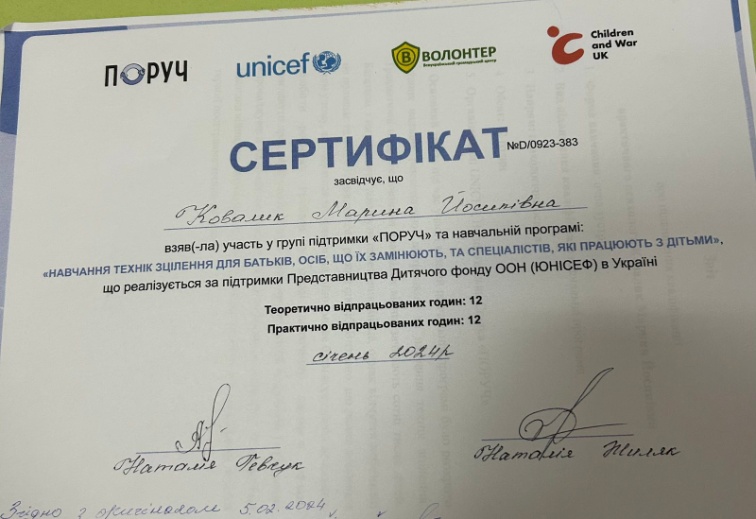 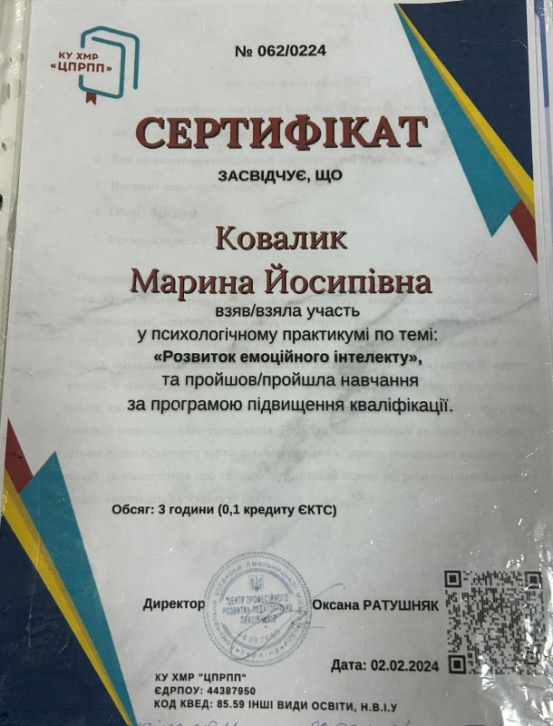 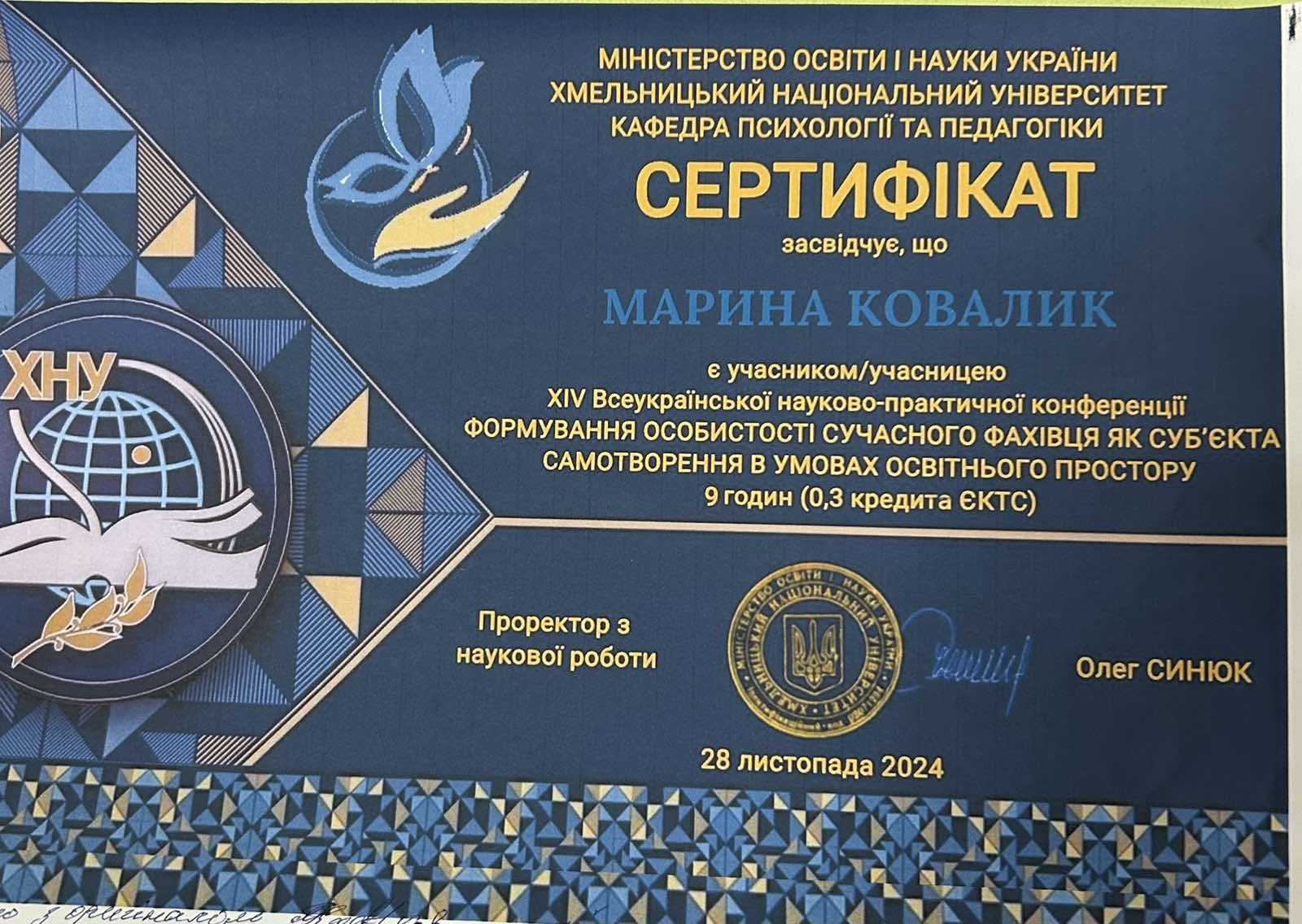 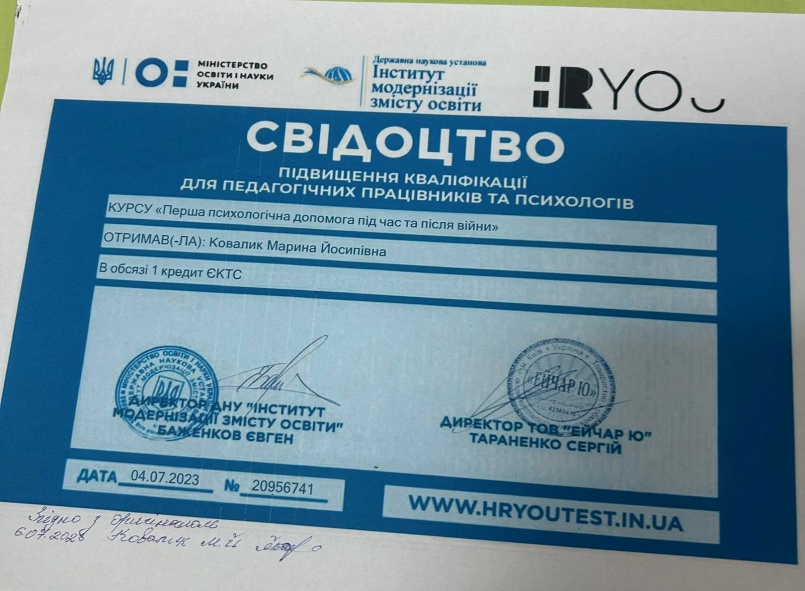 Участь у групі підтримки «Поруч» та навчальній програмі: «НАВЧАННЯ ТЕХНІК ЗЦІЛЕННЯ ДЛЯ БАТЬКІВ, ОСІБ, ЩО ЇХ ЗАМІНЮЮТЬ ТА СПЕЦІАЛІСТІВ, ЯКІ ПРАЦЮЮТЬ З ДІТЬМИ», що реалізується за підтримки Представництва Дитячого фонду ООН «UNICEF» в Україні
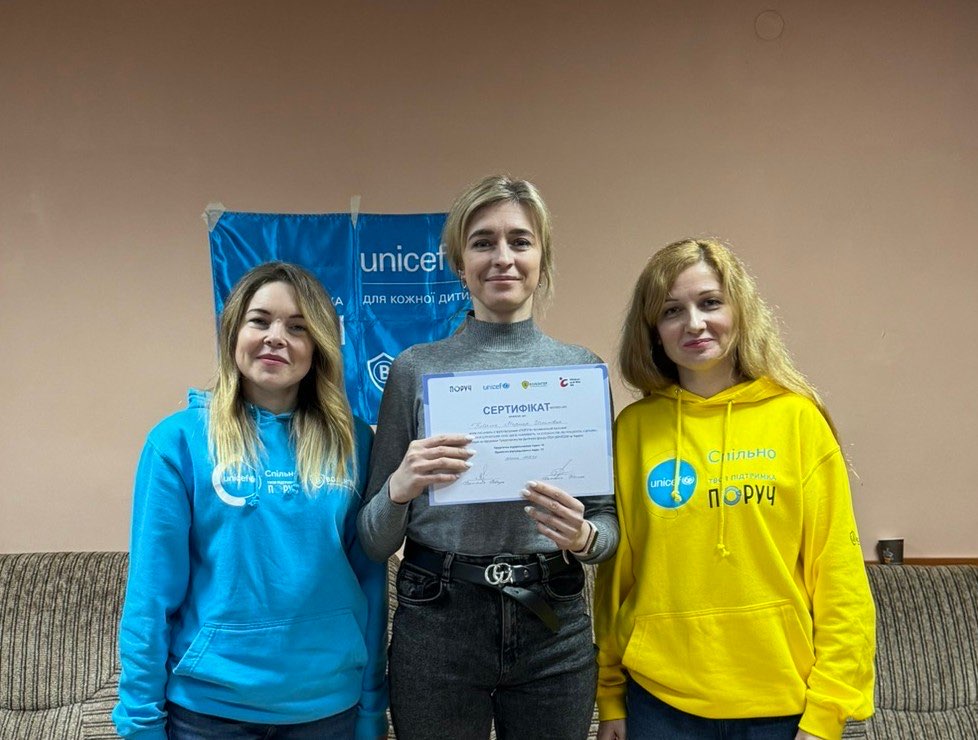 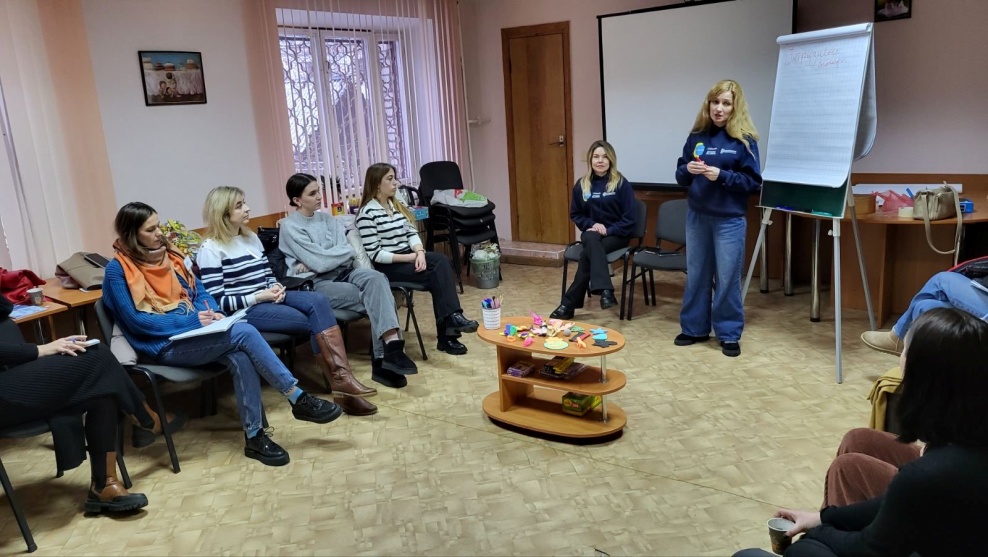 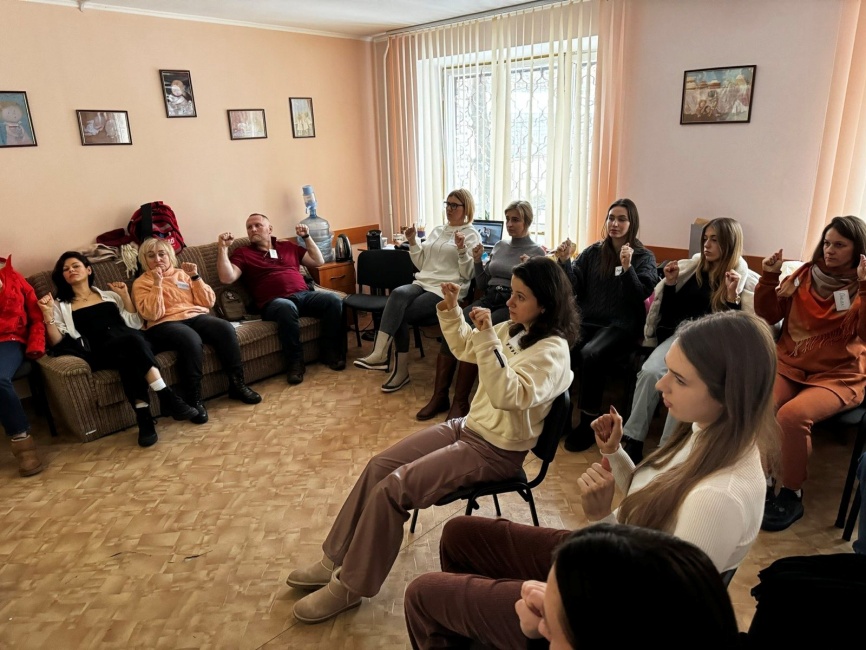 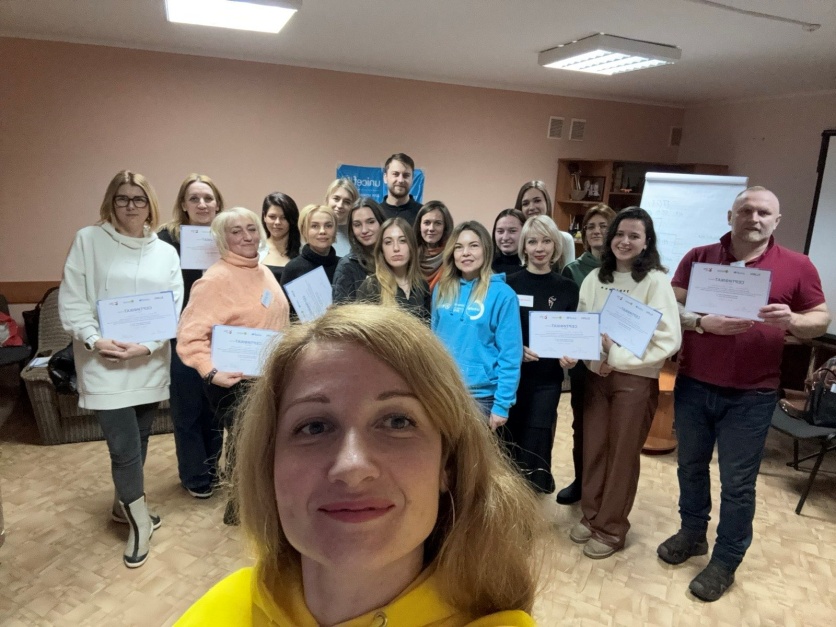 Наукова діяльність
Лекції для слухачів Хмельницького національного університету
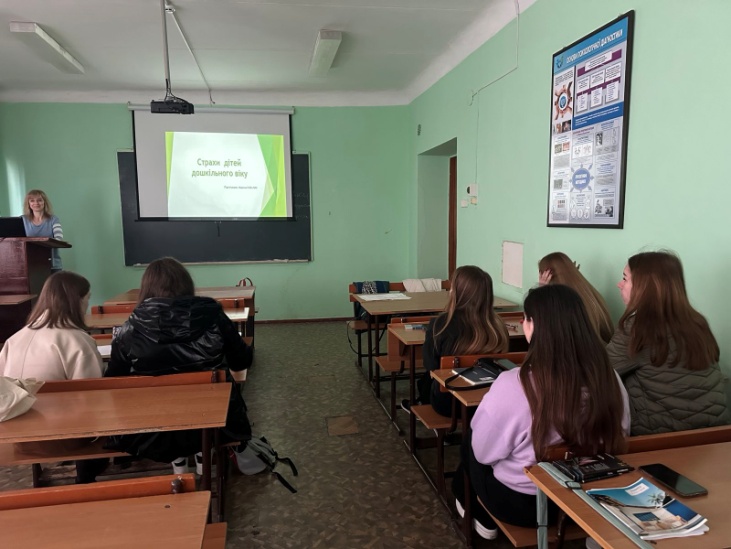 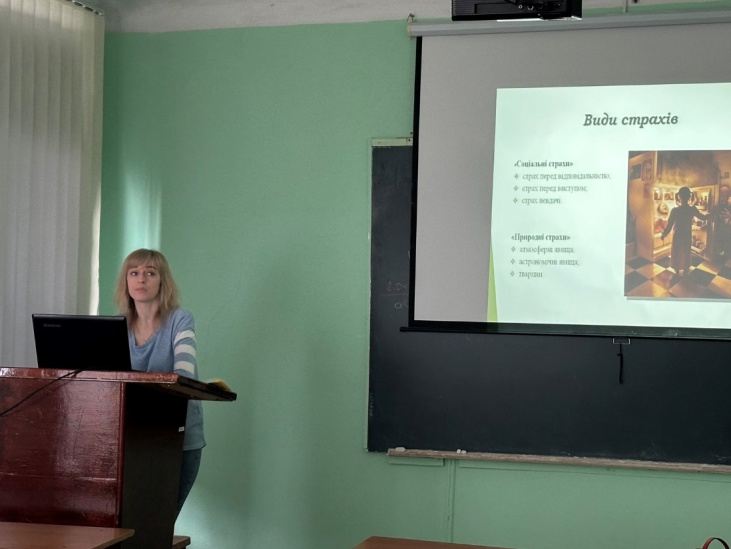 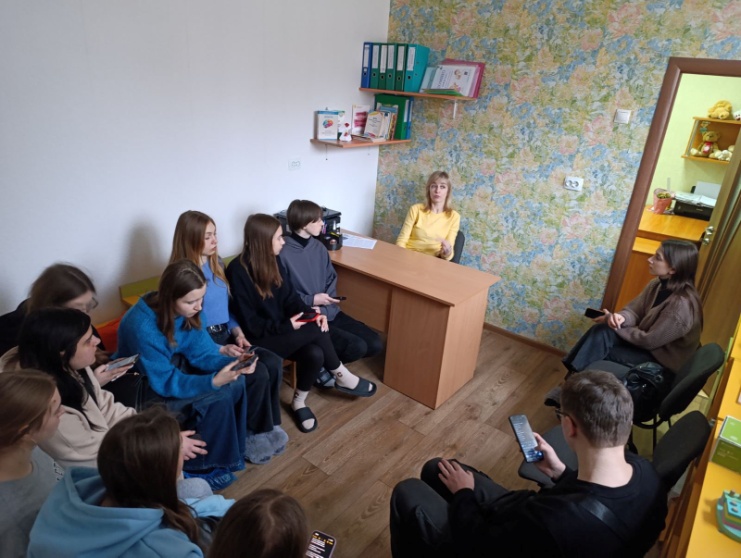 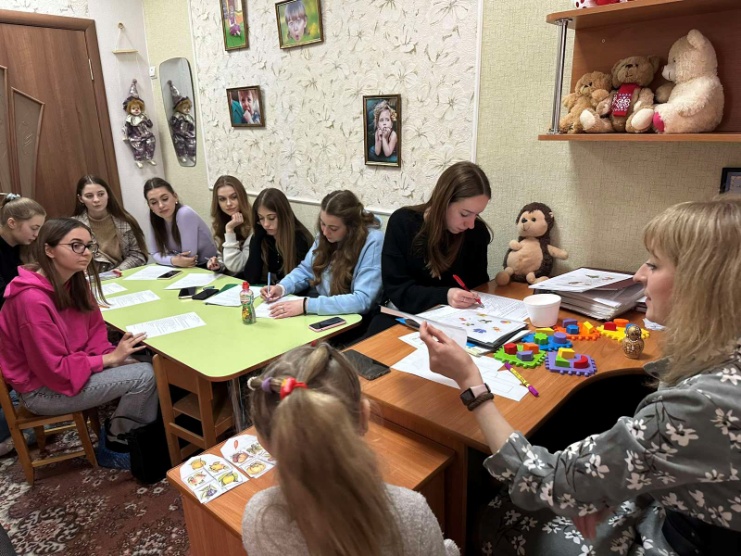 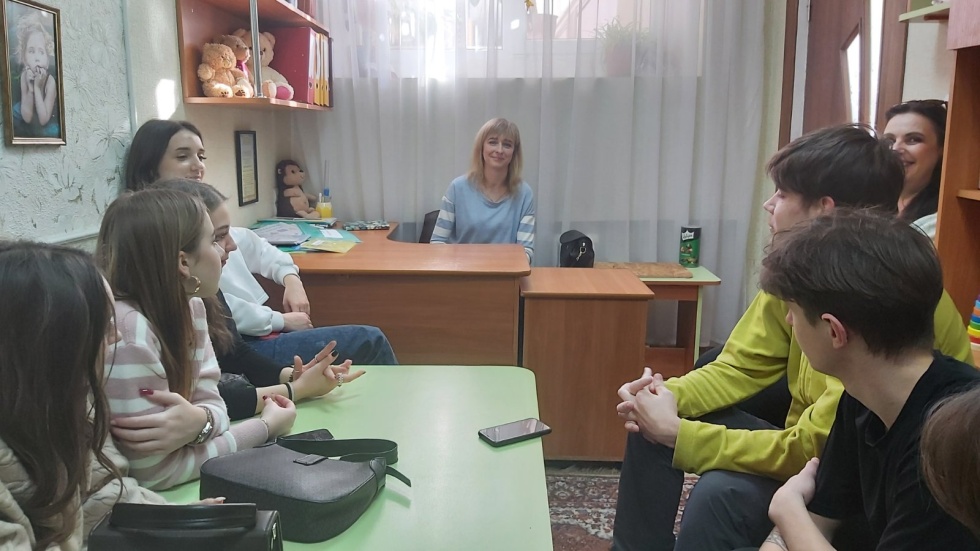 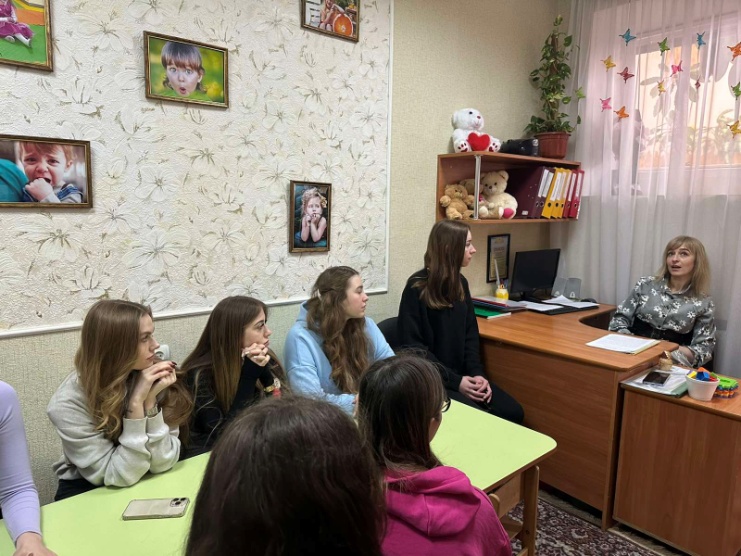 Публікації
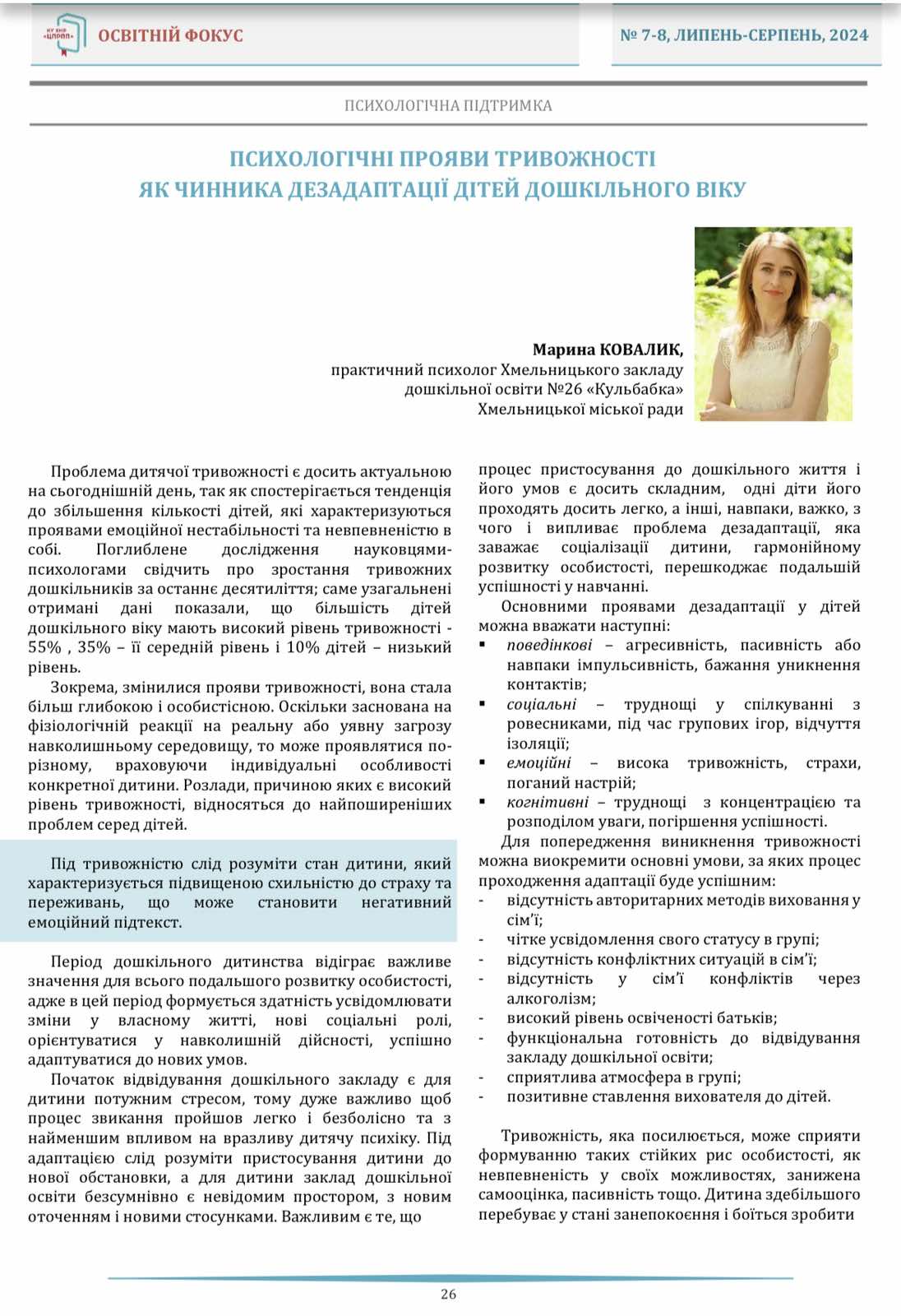 Науковий журнал Psychology Travelogs Хмельницького національного університету
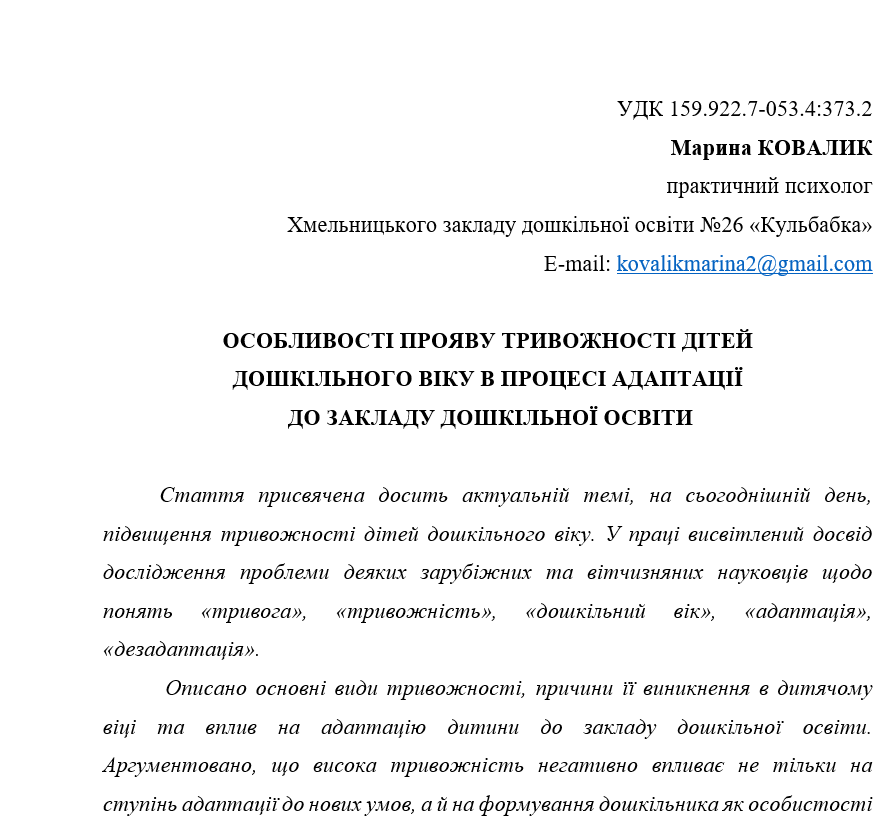 Електронне видання комунальної установи Хмельницької міської ради «ЦПРПП» «ОСВІТНІЙ ФОКУС»
Участь у методичних формах роботи ЗДО Хмельницької МТГ
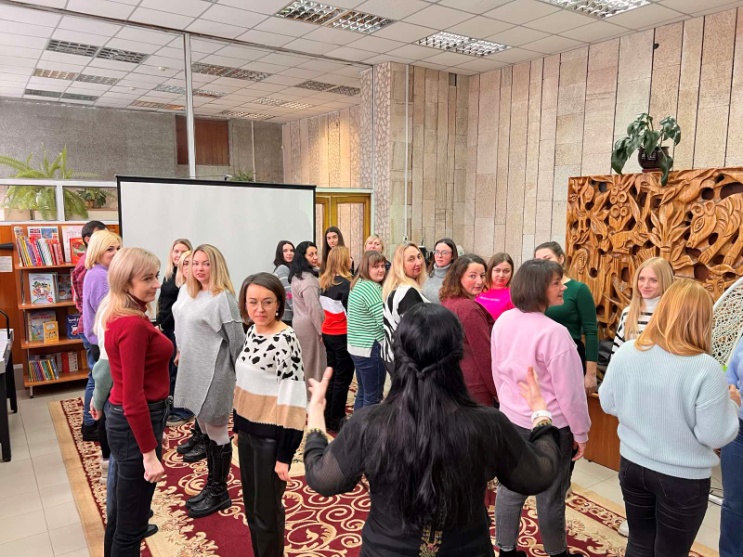 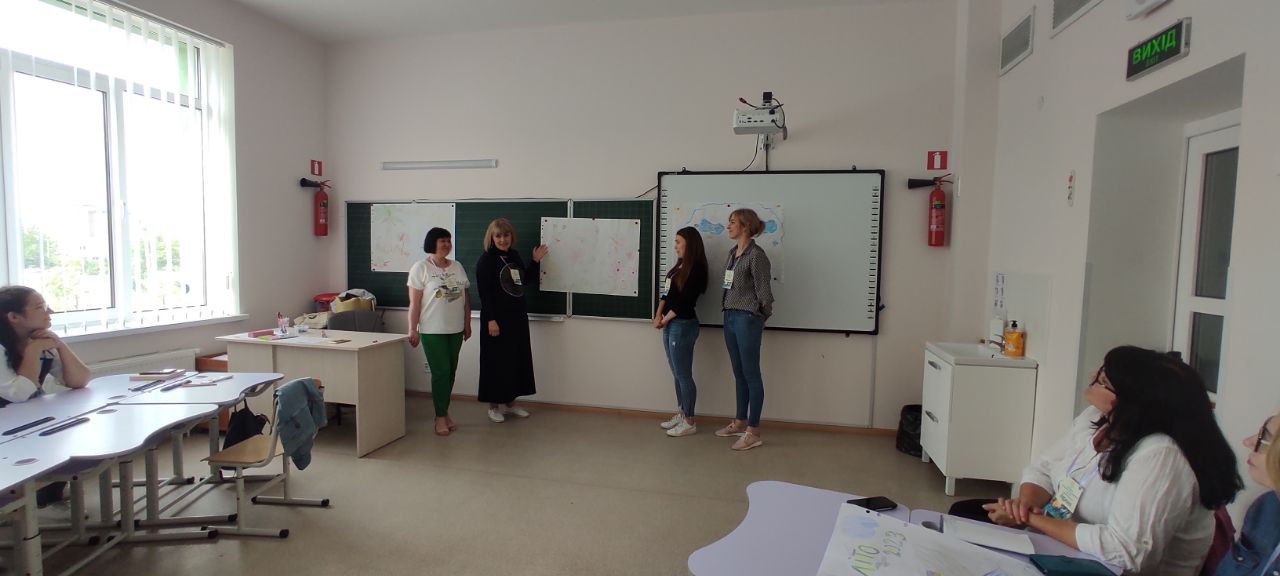 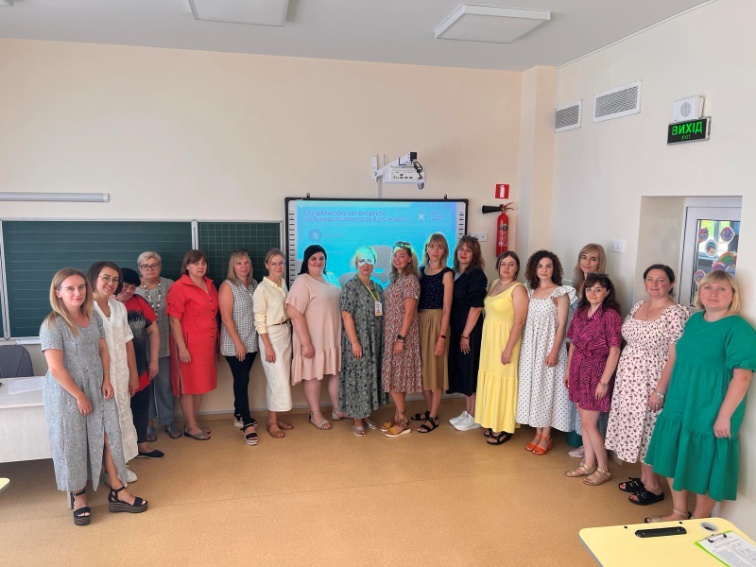 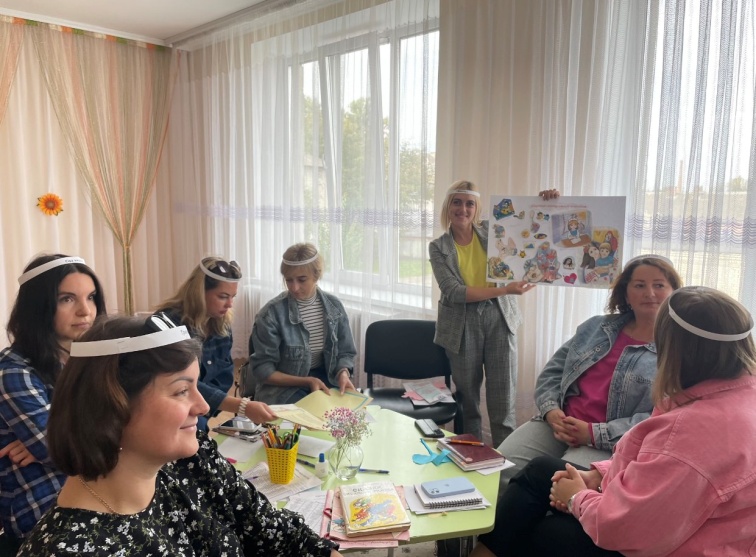 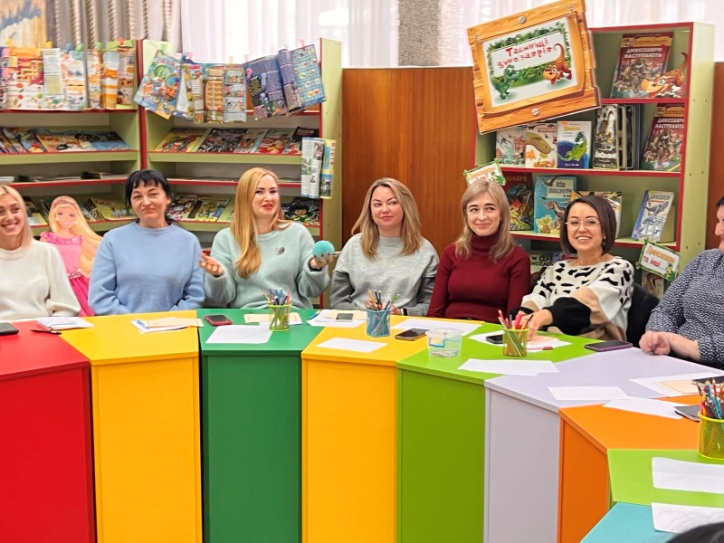 Участь у методичних формах роботи КУ ХМР «ЦПРПП»
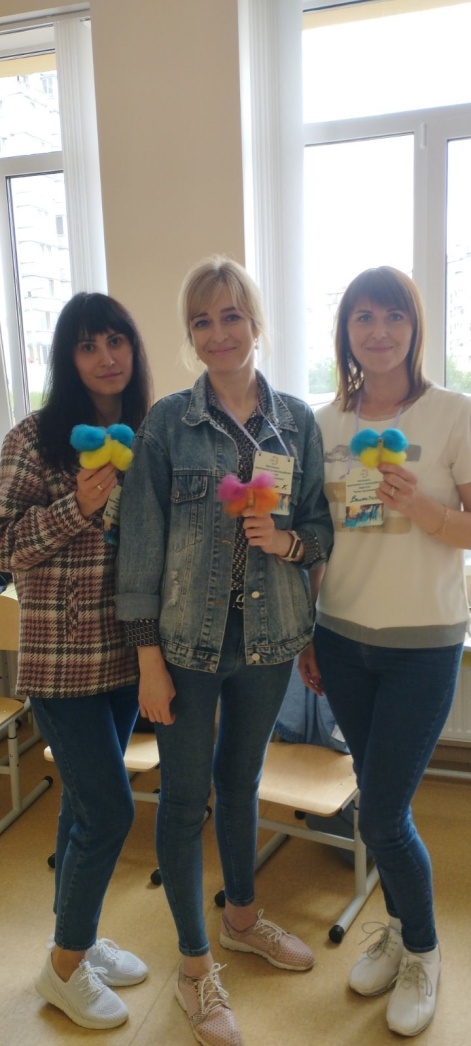 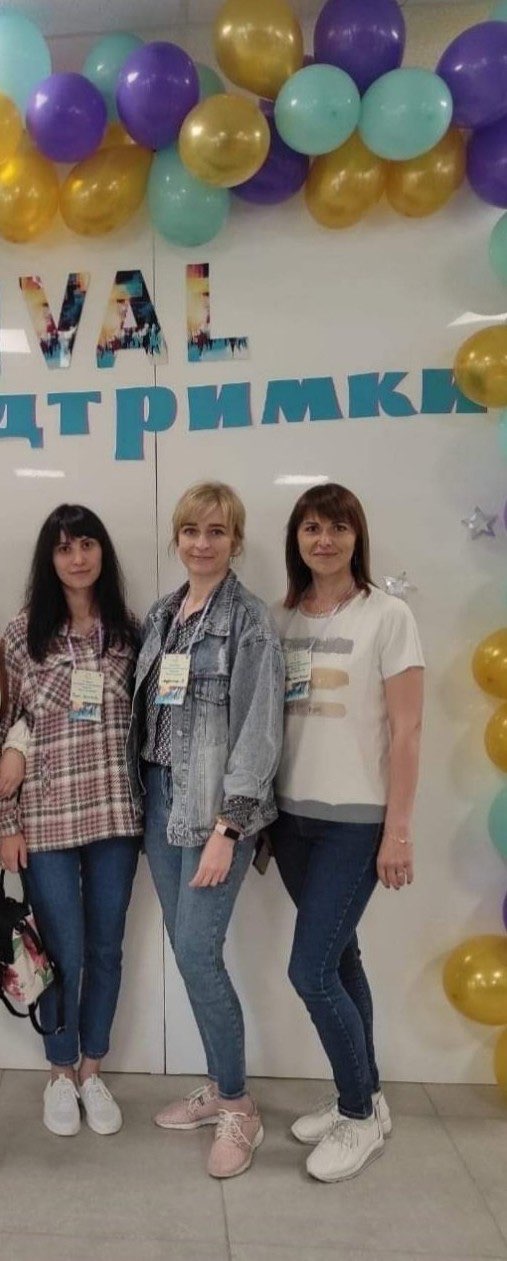 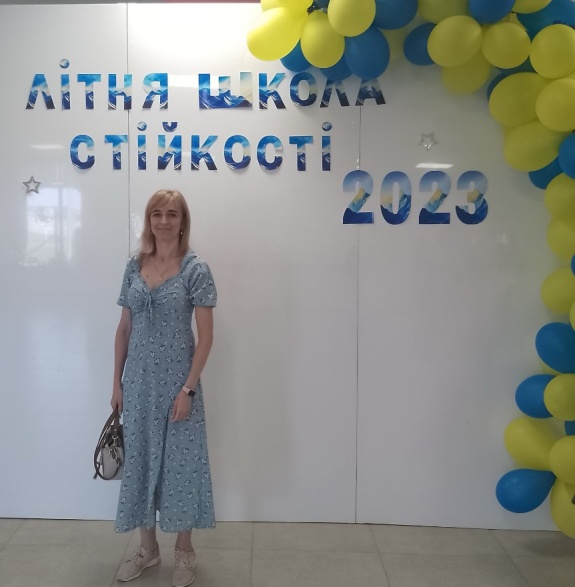 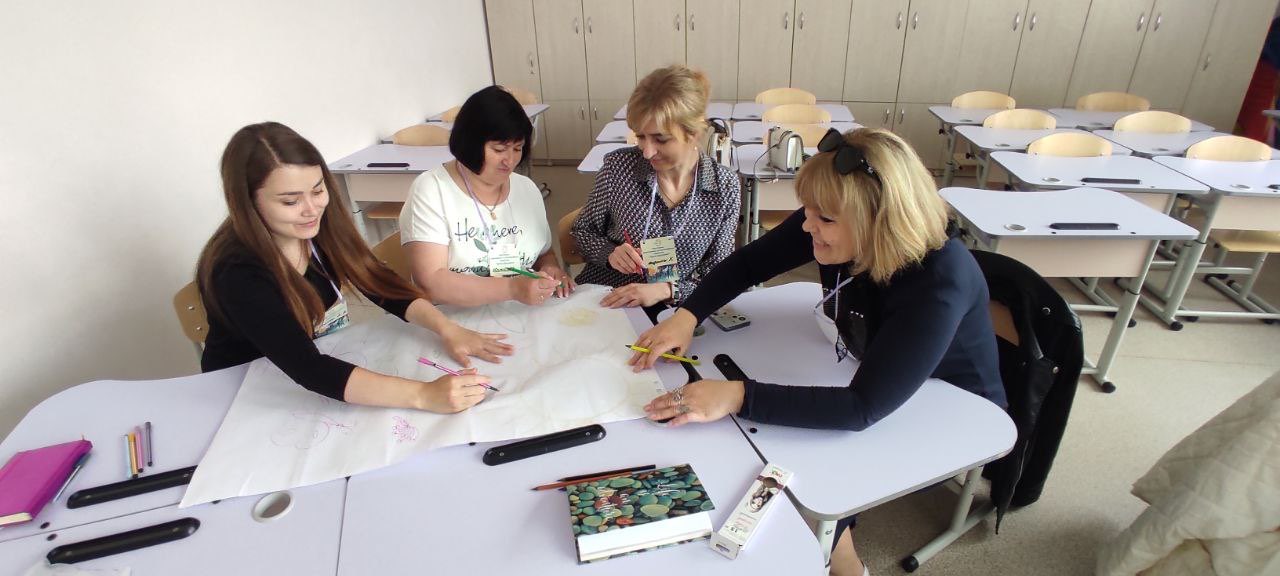 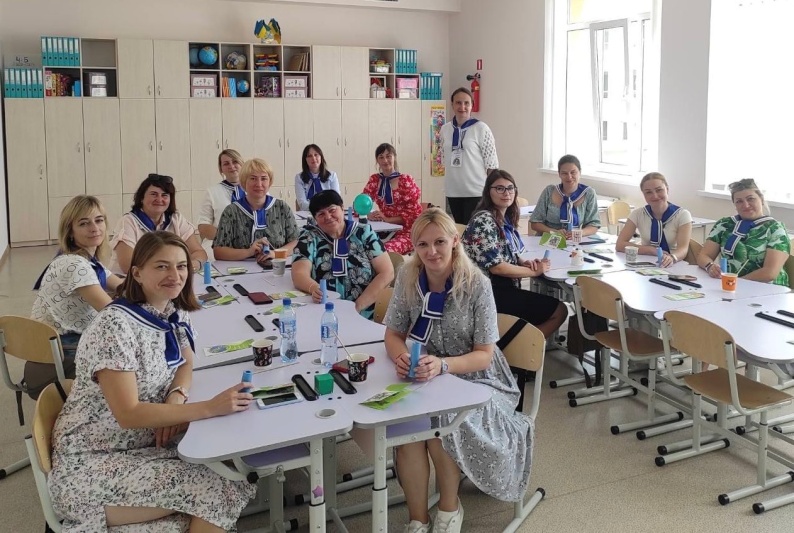 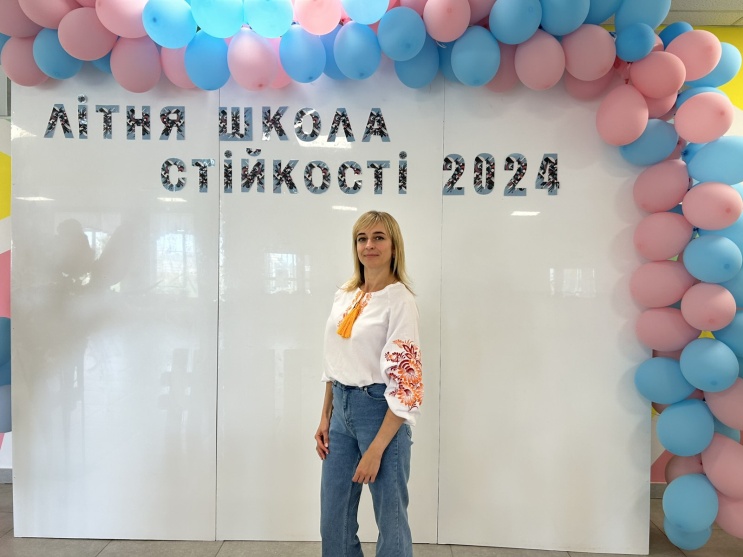 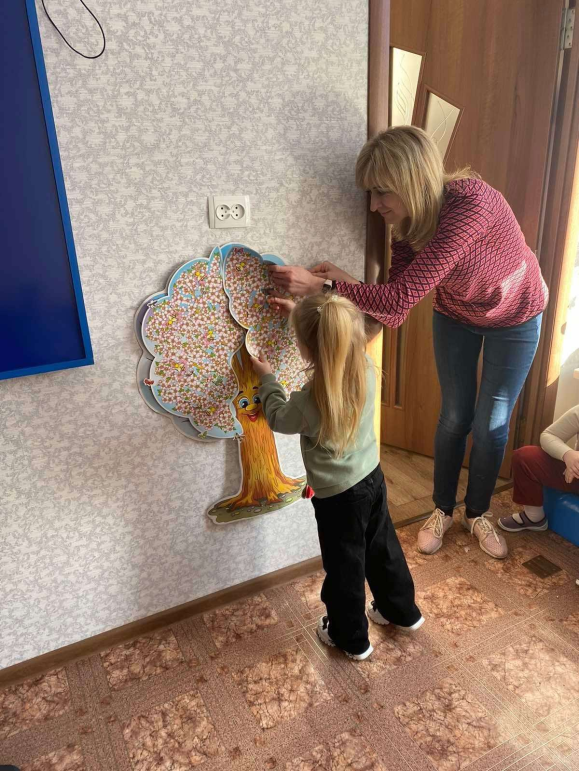 Психолого-педагогічні форми роботи у закладі
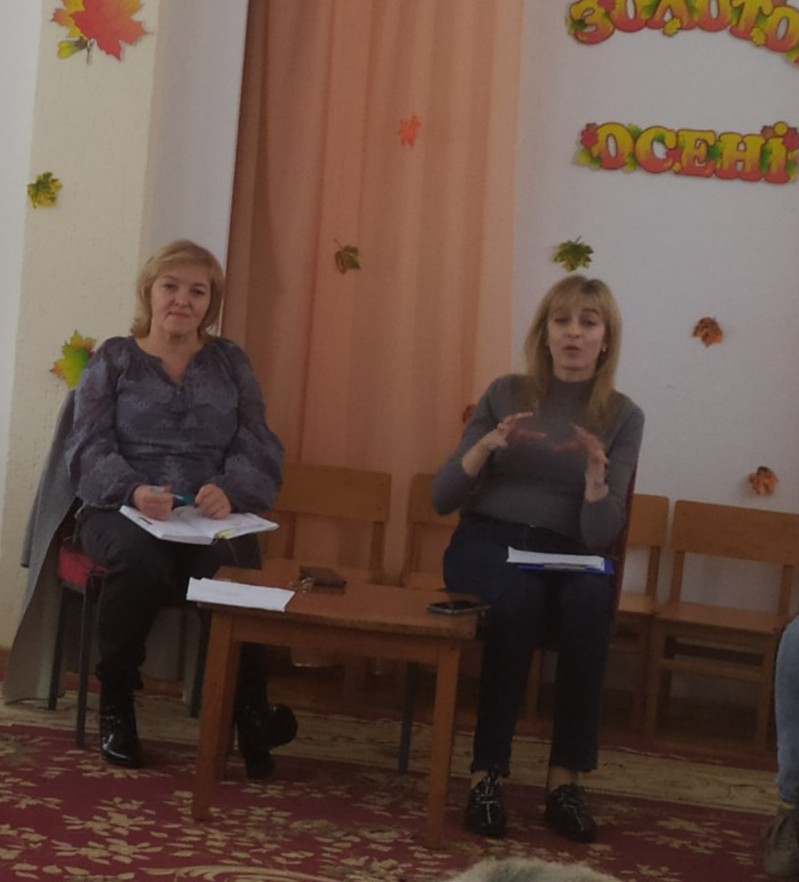 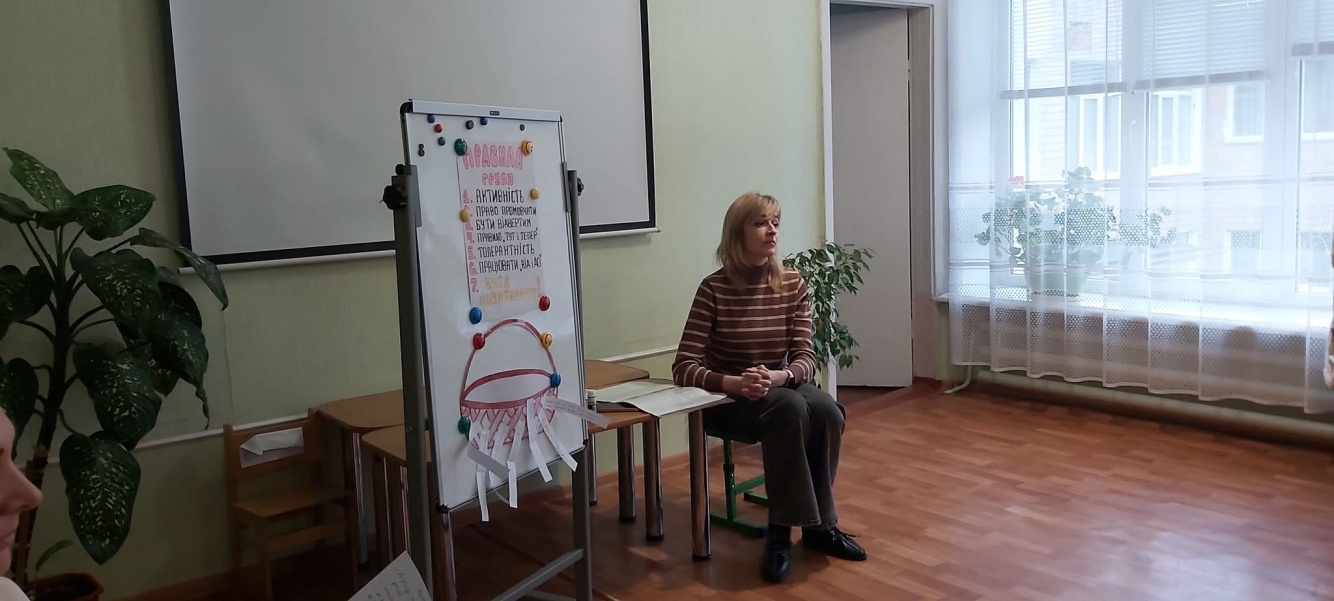 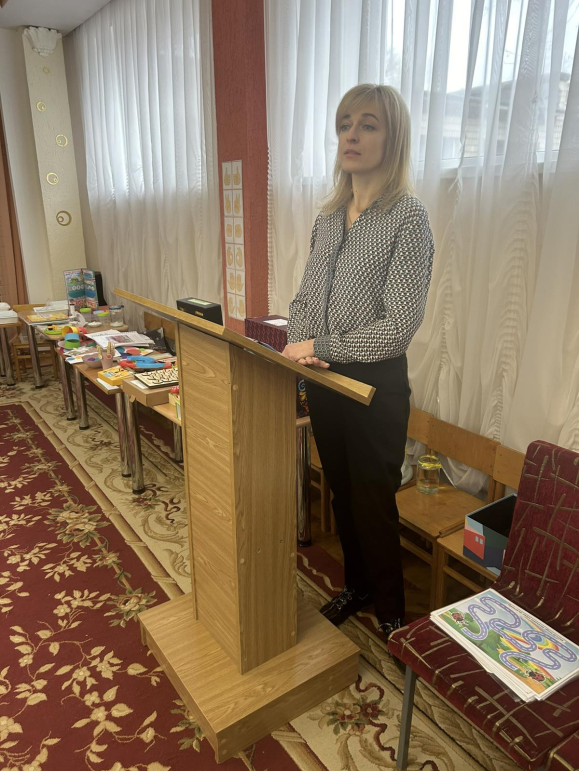 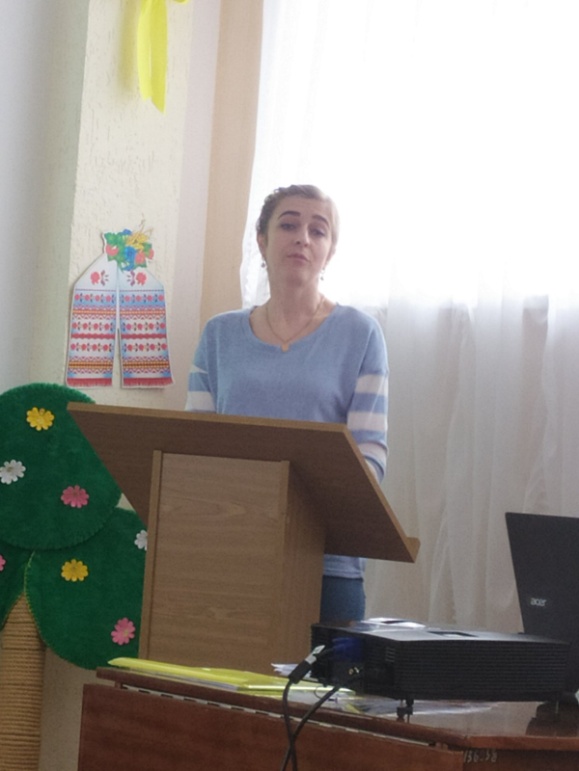 Співпраця з батьками
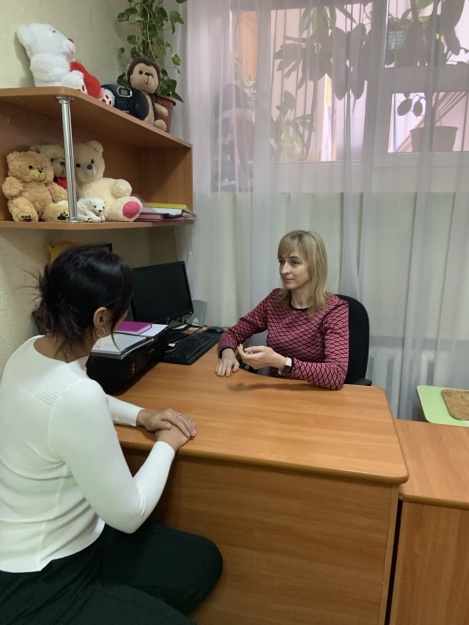 Участь у загальних батьківських зборах для новоприбулих дітей;

Індивідуальне консультування батьків за зверненнями;
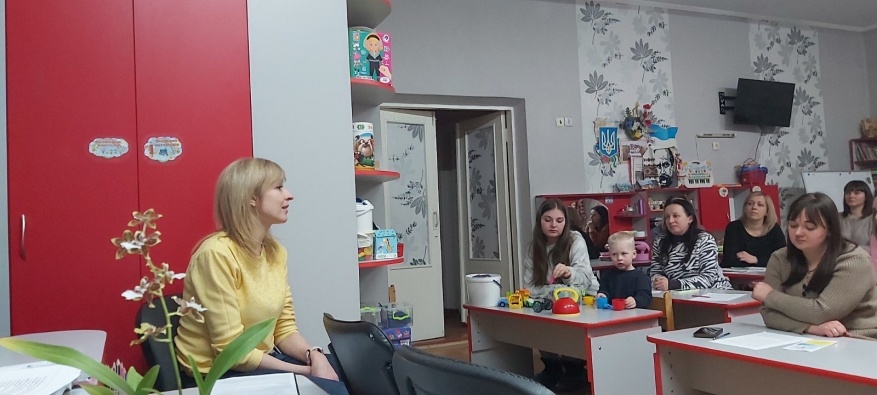 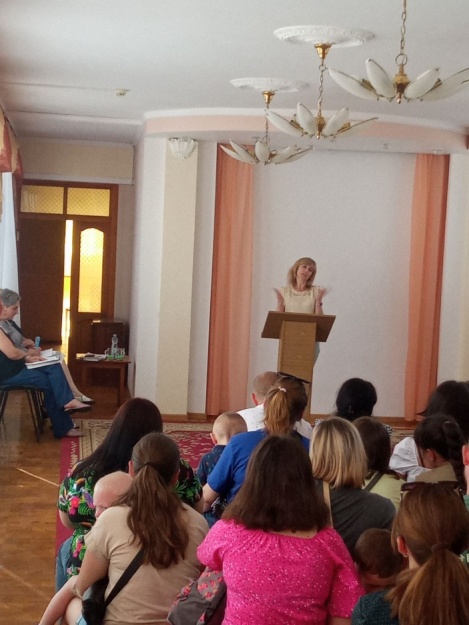 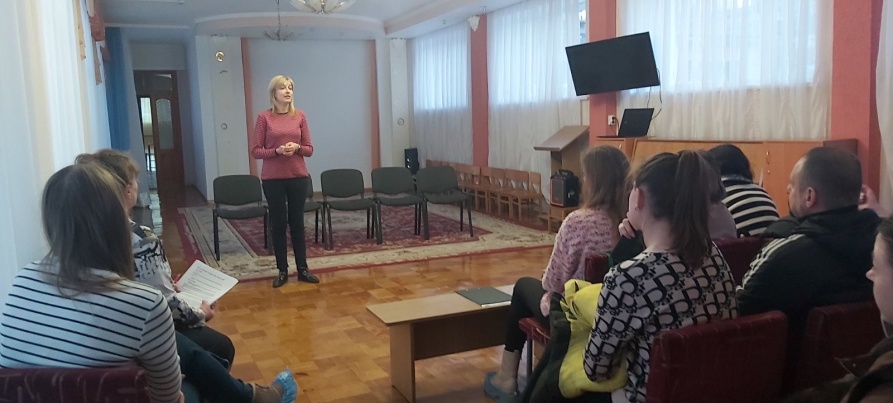 Семінари;
Консиліуми, практикуми
Тема над якою працюю:
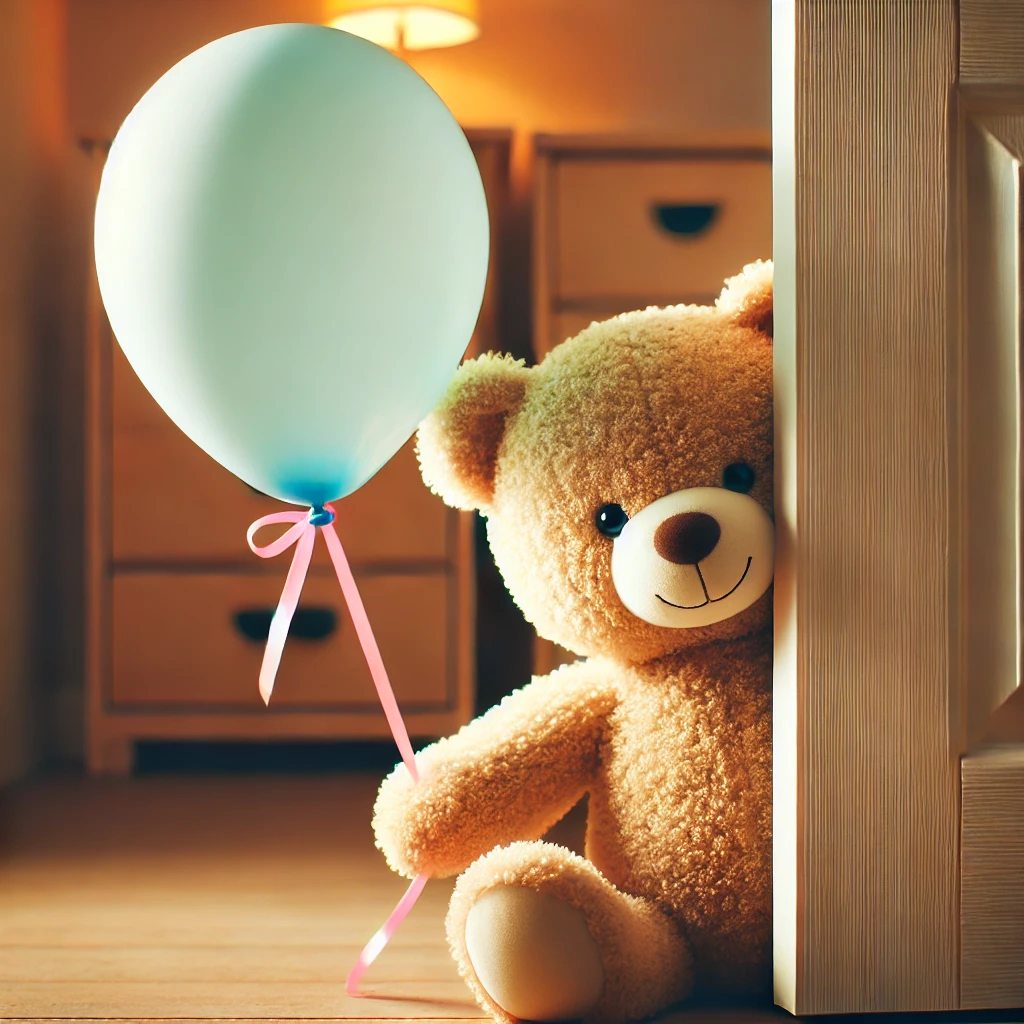 «Зниження проявів тривожності дітей дошкільного віку з використанням терапевтичної іграшки »
Ведмедик - помічник
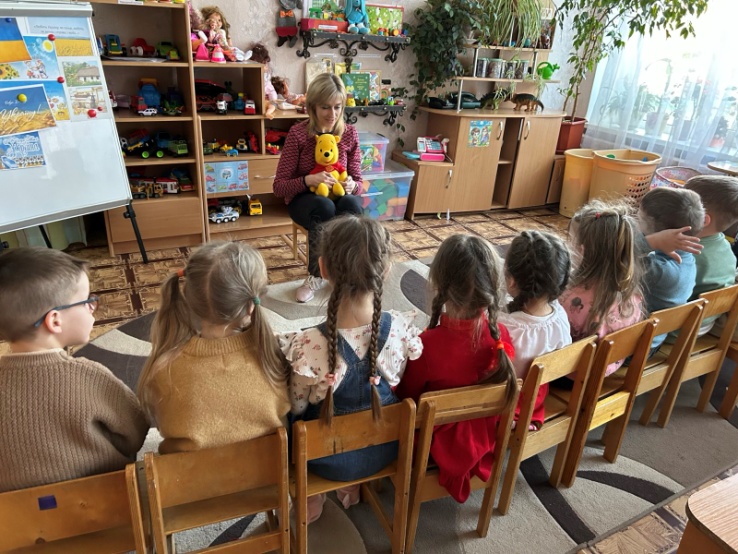 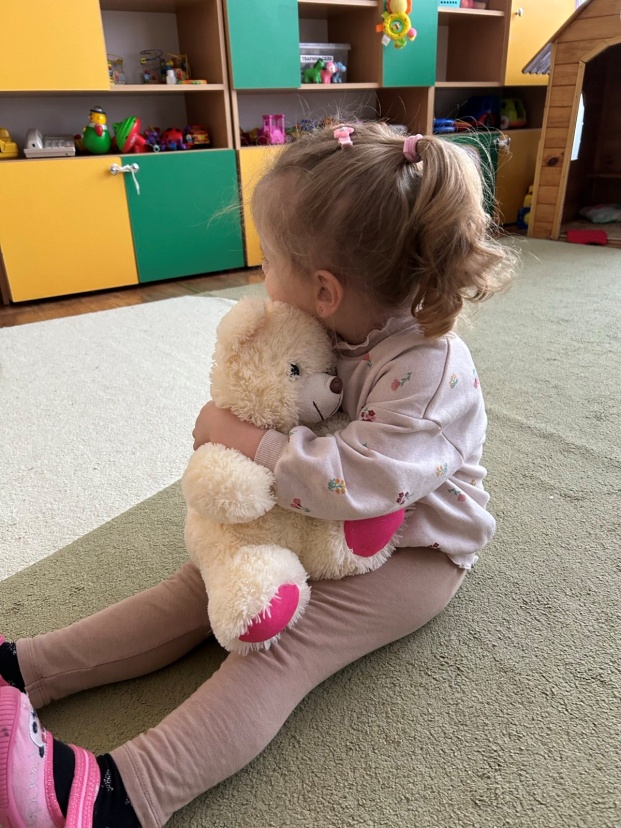 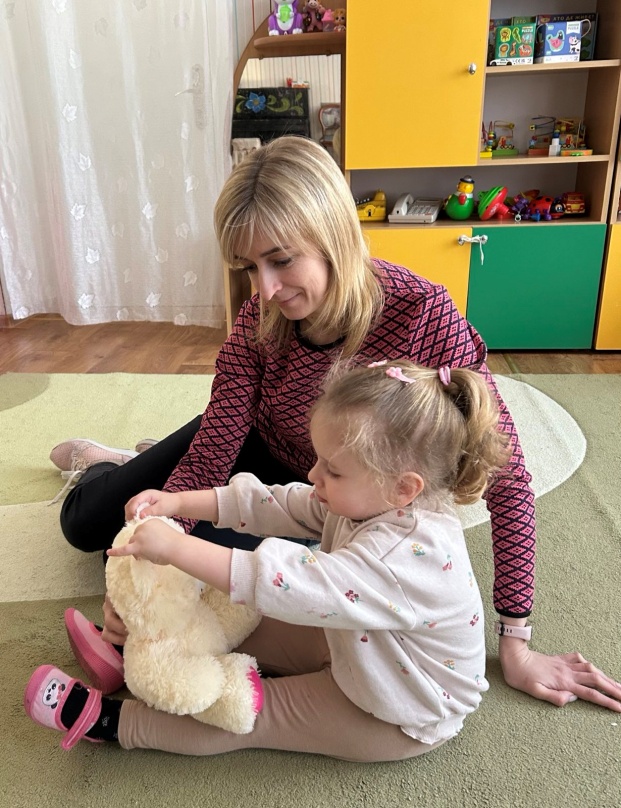 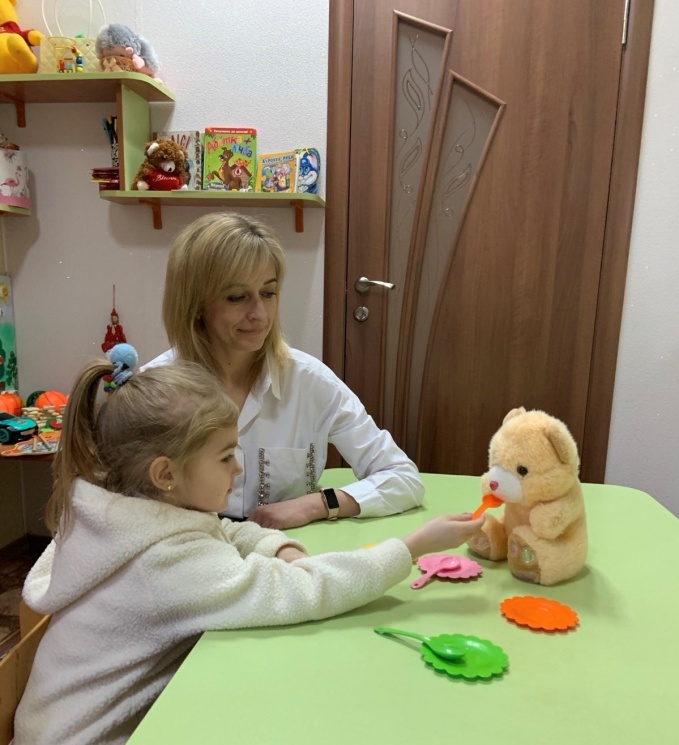 Мій	робочий кабінет
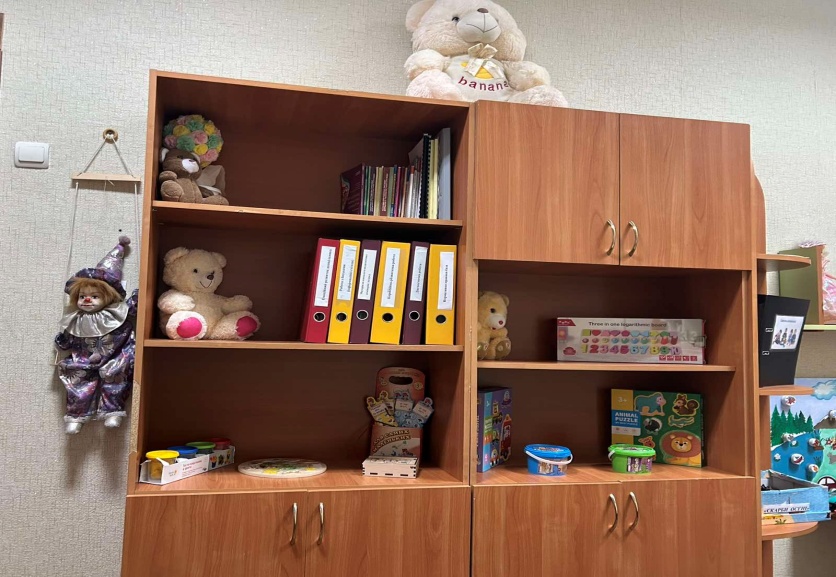 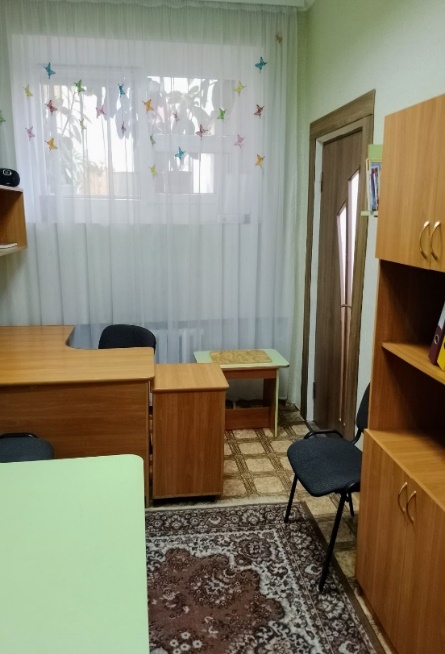 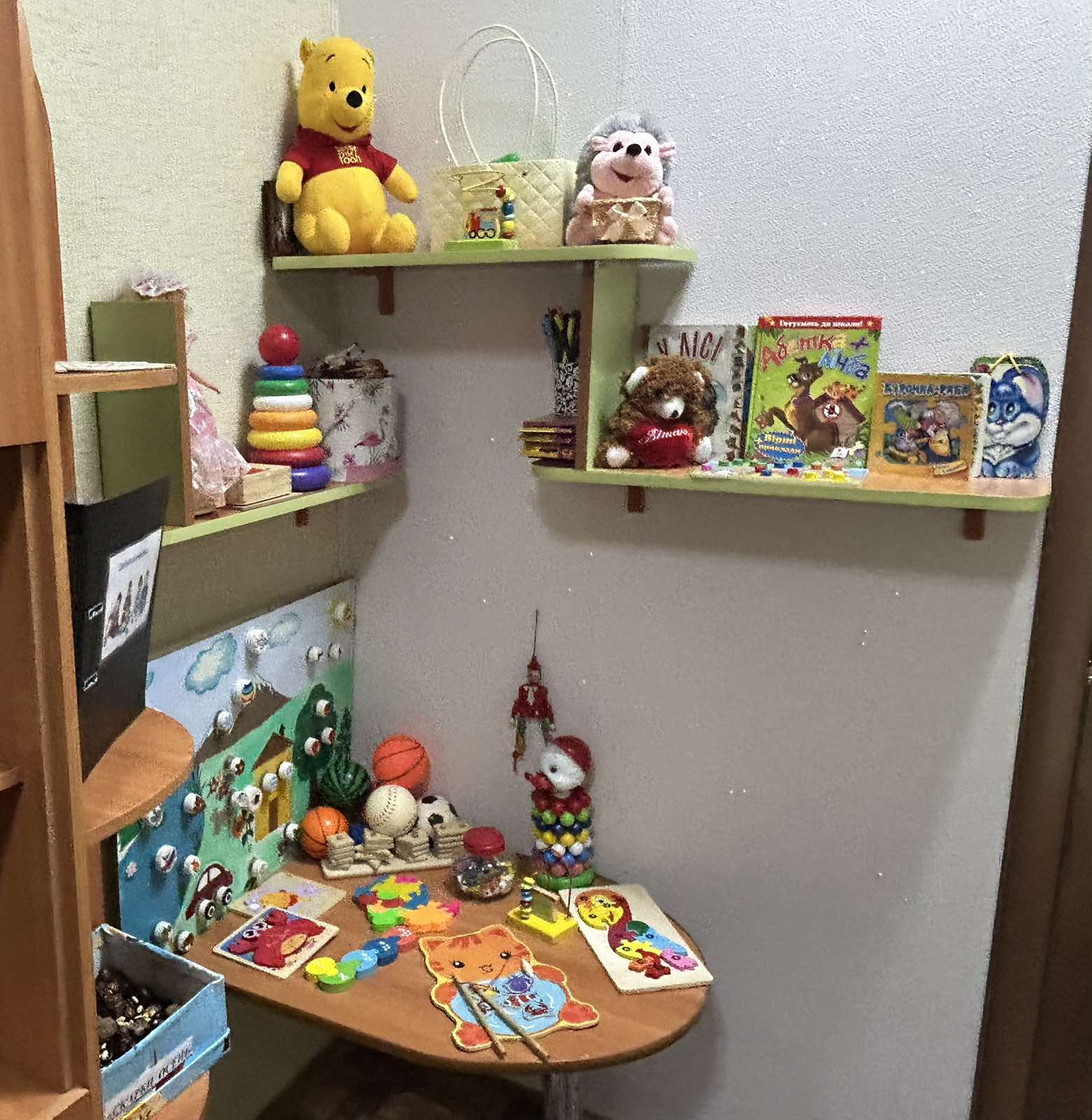 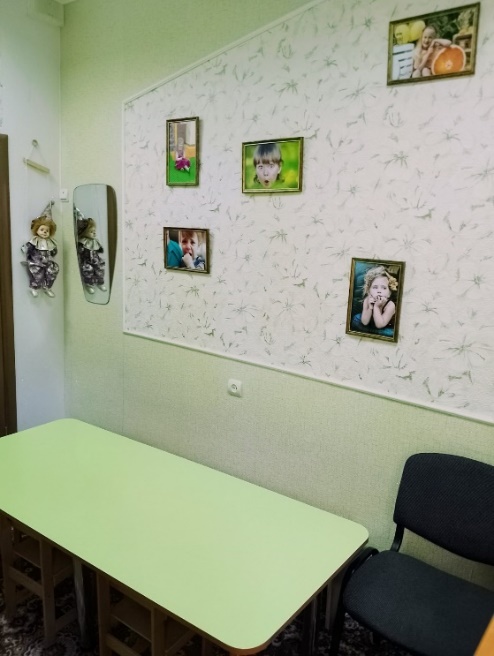 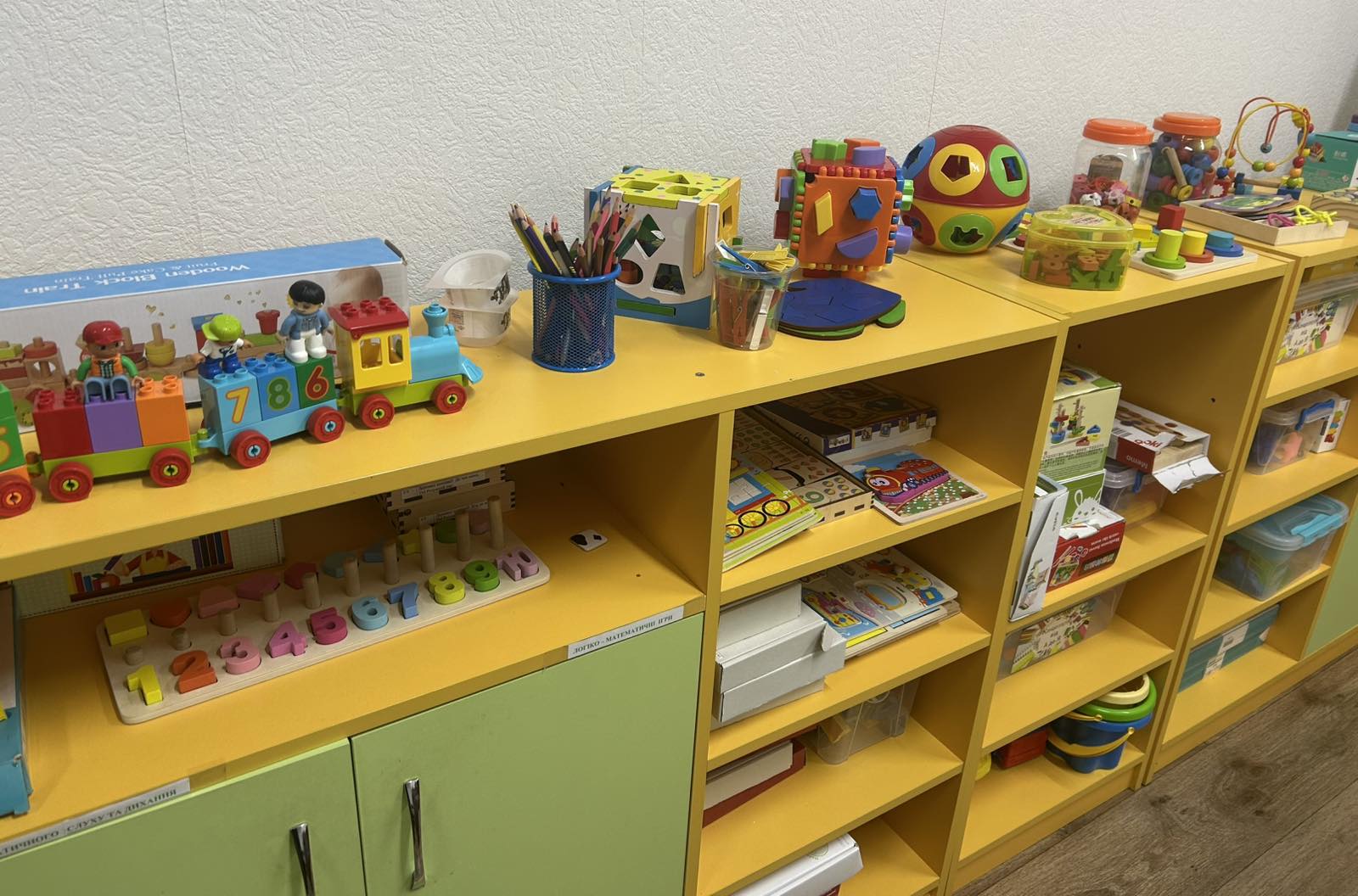 Дякую за увагу!